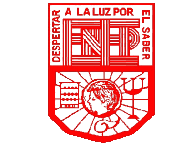 Escuela Normal De Educación Preescolar
Mapa conceptual principios pedagógicos y su relación con los campos formativos. 


Nancy Elizabet Granados Gaona 
3C NL: 11
Introducción
El programa de educación básica se centra en el desarrollo de competencias para la vida las cuales se encuentran inmersas en diversos campos formativos los cuales son: lenguaje y comunicación, pensamiento matemático, exploración y conocimiento del medio natural y social y el desarrollo personal y para la convivencia; Estos campos están enfocados en ayudar al alumno a alcanzar el perfil de egreso deseado y es base para el docente conocer su relación con los principios pedagógicos que sustentan y dan soporte a que esto se logre.
Conclusión
En conclusión, el programa esta integrado de forma en que cada campo formativo se desarrolla durante la educación básica del individuo, tratando de hacerlo competente para la vida. El docente debe considerar y poner en practica los principios pedagógicos para basar en ellos su practica educativa y con ello lograr el éxito en que sus alumnos adquieran y desarrollen las competencias propuestas por el programa.